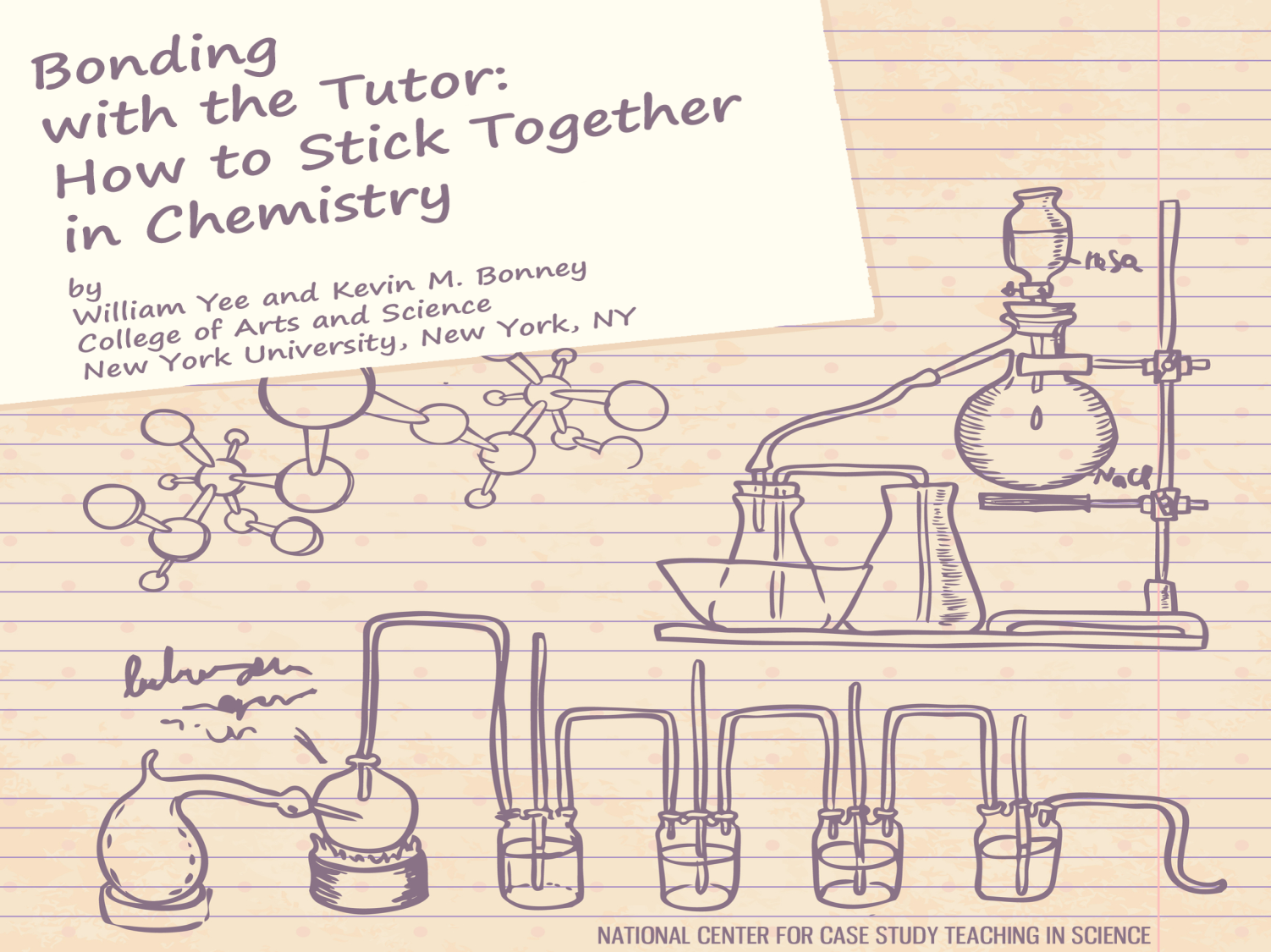 1
[Speaker Notes: Image © Vgorbash | Dreamstime.com ID#25265270, licensed.]
Nick has been assigned to write a research paper describing the fundamentals of chemical bonds and how they are important to human life. He is concerned that he cannot remember all of the important information about the different types of chemical bonds, so he asks his tutor, Josh, to help him review the different types of chemical bonds prior to choosing his research topic.
2
“Hey Josh,” said Nick, “I have to write a research paper about why chemical bonds are significant to living organisms, but I’m confused about some of the details. Can you please explain the basics of each type of bond and give me examples of why they are significant to our lives?”

“Sure,” Josh replied, “Let’s meet in the library.”
3
When Nick arrived at the library, he found a table and took out all his books. He saw Josh and waved to him to come over. Josh started to read Nick’s notes to refresh his memory. 

“Ok, let’s get started. I see that in class you learned about ionic bonds, polar and nonpolar covalent bonds, and hydrogen bonds.”

“Yeah, I remember how ionic bonds work but    I forgot the rest of the bonds,” Nick uttered.
4
“All right. We will start with the basics. Do you know what electron shells are?” asked Josh.

“Yeah, I remember learning about those,” answered Nick.
5
“Electron shells are regions of three dimensional space around the nucleus of an atom where electrons are found. Each electron shell can hold a certain number of electrons, and once it is full, any additional electrons will start to fill the next shell.”
6
Electron Shell
Na
“Wonderful,” said Josh, adding “the inner-most electron shell can hold only two electrons, so if an atom has three or more electrons they start to the fill the second shell. The next shell can hold eight electrons, and any additional electrons will have to go into the third shell, and so on.”

Nick nodded.
8
“Now, can you tell me what valence electrons are?” asked Josh.

Nick replied, “Sure. Valence electrons are the electrons in the outermost shell of an atom, called the valence shell. When its valence shell is full, an atom will be unreactive, or inert. However, when an atom’s valence shell is not full, it will chemically react with other atoms in order to fill its valence shell.”
9
“For example,” Nick continued, “if the valence shell of an atom can hold a maximum of 8 electrons but only contains 5 or 6, the atom will try to gain electrons by sharing or taking them from another atom in order to complete its valence shell. Also, if that same valence shell contains only 1 or 2 electrons, the atom will likely donate those extra electrons to another atom so that it will have a complete valence shell.”
10
Josh said cheerfully, “Good, it seems you understand that atoms tend to try to acquire the electronic shell structure of the nearest noble gas by gaining or losing electrons until their outer electron shell is full. 

“Now we can start discussing the different types of chemical bonds atoms form in order to fill their valence shells.”
11
CQ#1: Assuming all of the following atoms are in a neutral state, which atom will likely be chemically inert?
A.
C.
O
F
B.
D.
Ar
Li
“In some chemical bonds electrons are shared among atoms, but in other bonds one or more electrons are transferred from one atom to another,” stated Josh.

“Can you tell me which of those things happens in an ionic bond?” asked Josh.

Nick responded, “An ionic bond is a chemical bond that involves the transfer of electrons from one atom to another so that both atoms will be left with a full valence shell.”
13
“Additionally, ionic bonds are typically formed between metals and nonmetals. An example of an ionic bond is the bond between a sodium atom and a chlorine atom. A sodium atom has one electron in its valence shell and a chlorine atom has seven electrons in its valence shell. The sodium atom will donate its one valence electron to the chlorine atom so both of them will have completed valence shells.”
14
Ionic Bond
+
-
Cl
Na
Cl
Na
15
CQ#2: What is likely to happen to the electrons when a potassium atom bonds with a chlorine atom?
Chlorine loses an electron and potassium gains an electron.

Potassium and chlorine share electrons.

Potassium loses an electron and chlorine gains an electron.

None of the above.
16
“Good. Now let me give you some examples of why ionic bonds are relevant to our lives. Ionic bonds form salts and other compounds that are important for the human body. When the ionic bonds in the salt sodium chloride are broken to form sodium ions and chloride ions, the sodium ions are used to help regulate blood volume and blood pressure, and the chloride ions can be used to help balance the pH of the body and to transmit nerve impulses.
17
“Ionic bonds also help to form and maintain the three-dimensional shapes of proteins, which can affect the way that proteins such as enzymes and antibodies function,” Josh stated.

“In fact, several human diseases are actually caused by misfolded proteins. These include Alzheimer’s disease, Creutzfeldt-Jakob disease, and fatal familial insomnia,” Josh added.

“Very interesting!” exclaimed Nick.
18
“Now let me explain covalent bonds. There are two types of covalent bonds, nonpolar and polar. A nonpolar covalent bond is a chemical bond that occurs when two atoms share electrons equally because the electronegativity of both atoms is relatively equal.”

“Oh wait, what does electronegativity mean?” Nick interrupted.
19
“Electronegativity is the capability of an atom to attract electrons to itself. An atom with high electronegativity has a stronger electron attraction than an atom with low electronegativity,” Josh explained.

“All right, I get it,” Nick nodded.

“Shall I continue?”

“Yeah, go on,” responded Nick.
20
“For example, when two hydrogen atoms bond together, they share their electrons equally because they have the same electronegativity.”
21
Nonpolar Covalent Bond
H
H
22
CQ#3: Which of the following molecules contains a nonpolar covalent bond?
NaCl

 CO2 

 MgO

 C2H2
23
“A polar covalent bond is a chemical bond that occurs when electrons are not shared equally between two atoms. The atom that is more electronegative has a stronger attraction for electrons, so electrons spend more time in the electron cloud of that atom. The unequal sharing of electrons creates a partial negative or positive charge for each atom. The atom with the higher electronegativity will gain a partial negative charge,” Josh stated.
24
“Polar covalent bonds result in charge separation within a molecule, but not in a transfer of electrons from one atom to another, and will not result in the formation of ions if the atoms are separated.”
25
“For example, in HCl, a hydrogen atom and a chlorine atom share a pair of electrons. Chlorine is more electronegative than hydrogen, so the negatively-charged electrons that the atoms share will spend more time in the electron cloud of chlorine. Because of this, the hydrogen atom will have a partial positive charge and the chlorine atom will have a partial negative charge.”
26
“This is an example of a dipole moment. A dipole moment is a measurement of the charge separation between atoms in a molecule. It is a vector quantity meaning it has both direction and magnitude. When there is a larger difference in electronegativities between atoms, the dipole moment is larger,” Josh added.
27
Polar Covalent Bond
Cl
H
δ+
δ-
Chlorine’s electron
Hydrogen’s electron
28
CQ#4: Which of the following molecules contains a polar covalent bond(s)?
Li2O

 NaCl

 NO3

 NaF
29
“Covalent bonds usually involve carbon, oxygen, nitrogen, and hydrogen, which are all essential for living organisms. Just these four elements account for 96% of the atoms in our bodies! Sugars, such as glucose and fructose, which are important sources of energy for living things, are also held together by covalent bonds.”
30
“Are the bonds between the carbon atom and the hydrogen atoms in methane (CH4) nonpolar covalent bonds?” Nick asked curiously.

“What do you think?” responded Josh.
31
“I think they are nonpolar,” muttered Nick.

“Correct!” replied Josh cheerfully 

Josh continued, “On to the last type of bond. A hydrogen bond is an attractive force between a hydrogen atom bonded to an electronegative atom in one molecule and attracted to an electronegative atom in an adjacent molecule.”

“I see. It’s slowly making sense to me now,” said Nick.
32
Hydrogen Bond
δ-
O
Hydrogen Bond
δ+
δ+
δ-
H
H
O
δ+
δ+
H
H
33
CQ#5: Which of the following is true about hydrogen bonds?
A hydrogen atom donates an electron to another atom.

A hydrogen atom attached to an electronegative atom in one molecule is attracted to an electronegative atom in an adjacent molecule.

A hydrogen atom creates a covalent bond with another atom.

A hydrogen atom inherits an electron from another atom.
34
“Great! An example of how hydrogen bonds are significant to living organisms is that they are vital components of DNA. Hydrogen bonds hold both strands of the DNA double-helix together. It is essential that hydrogen bonds can easily be broken and reformed like unzipping and zipping a zipper in order for DNA to be replicated or transcribed, while the stronger phosphodiester bonds in the DNA backbone continue to hold each strand together.”
35
“Now, I’m going to ask you a few review questions to reinforce your knowledge,” said Josh.

Nick replied, “Ok, that will definitely help me.”
36
CQ#6: “Can you tell me which of the following contains a nonpolar covalent bond?”
A.
C.
O
F
F
H
H
B.
D.
Cl
F
Li
H
37
CQ#7: “What about this: which of the following occurs in a hydrogen bond?”
A hydrogen atom shares an electron equally with another atom.

B.  One atom gives another atom an electron.

Two positively charged atoms attract.

A hydrogen atom bonded to an  electronegative atom in one molecule is attracted to an electronegative atom in another molecule.
38
CQ#8: “What happens to the electrons in an ionic bond?”
Valence electrons from one atom are donated   to another atom.

 Electrons are shared equally between two or  more atoms.

 Electrons are shared unequally between two  or more atoms.

 An atom in one molecule is attracted to a more   electronegative atom in another molecule.
39
CQ#9: “Which type of bond occurs within this molecule?”
H
N
H
H
hydrogen bonds

 ionic bonds

 non-polar covalent bonds

 polar covalent bonds
40
CQ#10: “How many valence electrons are present on this atom?”
S
10 valence electrons

 16 valence electrons

 6 valence electrons

 14 valence electrons
41
“You’ve done well so far. Let’s just fill in a table to review everything you have learned,” said Josh.

Nick responded, “Sure.”
42
CQ#11: “So, to review, can you complete this chart about chemical bonds.”
43
“Hmm… Come to think of it, chemical bonds are very important for life. I have decided to write my research paper on the correlation between chemical bonds and Alzheimer’s disease. Thank you so much for your help,” said Nick.

“No problem. I’m glad I could help. Also, great choice of topic,” Josh said enthusiastically.
44
Practical Application
Alzheimer’s disease is a degenerative disease and a common type of dementia typically diagnosed in elderly people. There is currently no cure for Alzheimer’s disease and the cause of the disease has not yet been elucidated. Some researchers speculate that Alzheimer’s disease is caused by the buildup of clumps of proteins called beta-amyloid plaques in the brain.
Using your textbook and other resources, research the topic of Alzheimer’s disease. In 2 - 3 paragraphs, describe how different types of chemical bonds may relate to the development of Alzheimer’s disease and to the mechanism of action of potential drugs that might be used to treat the disease.
45